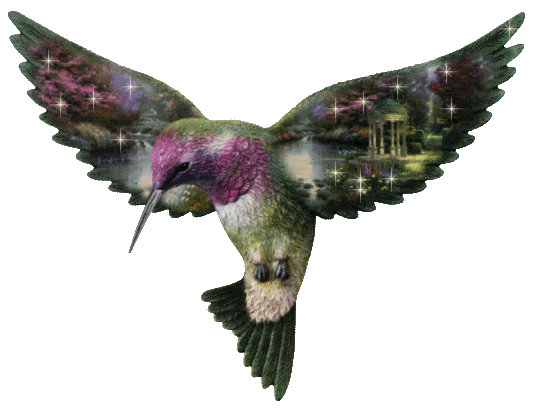 সবাইকে শুভেচ্ছা
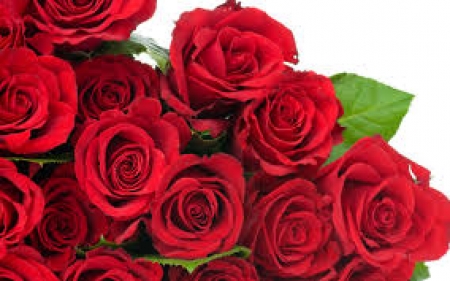 3/4/2021
কেমন আছো সবাই?
3/4/2021
শিক্ষক পরিচিতি
পাঠ পরিচিতি
শ্রেণি: নবম
বিষয়: তথ্য ও যোগাযোগ প্রযুক্তি
অধ্যায়: ২য়
সামাজিক নেটওয়ার্কে আসক্তি
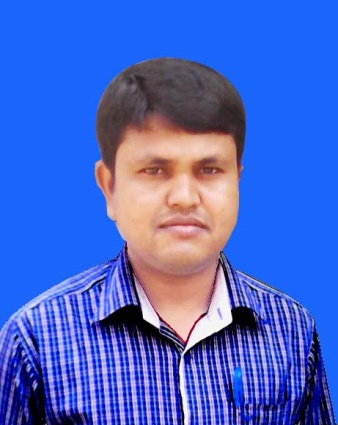 মোঃ মানিক মিয়া
সহকারী শিক্ষক কম্পিউটার শিক্ষা
মানিককোনা উচ্চ বিদ্যালয় ও কলেজ
মোবাইলঃ ০১৭৫৩৯৪২২১৪
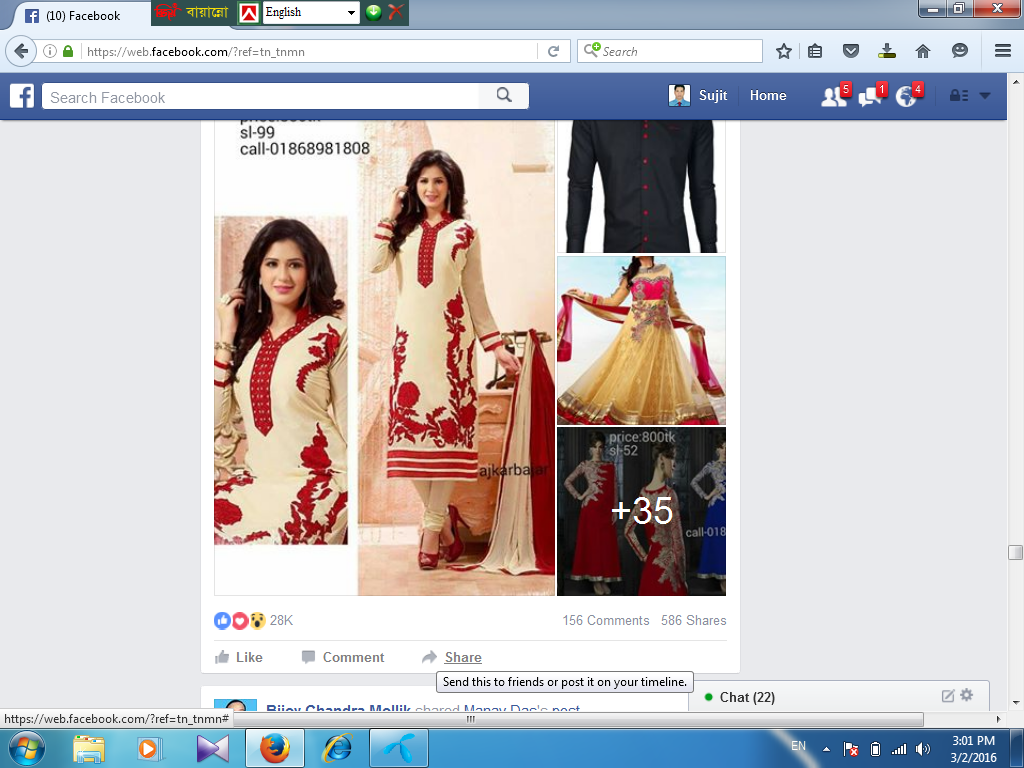 3/4/2021
ছবিটির দিকে লক্ষ্য কর-
3/4/2021
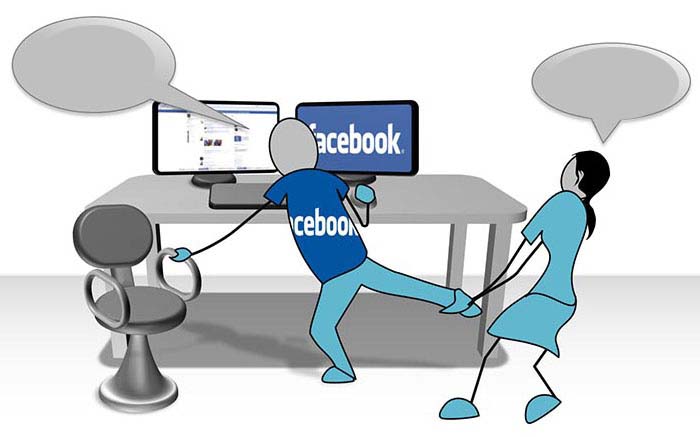 মা! আর একটু সময়..
অনেক হয়েছে আর না..
সামাজিক নেটওয়ার্কে আসক্তি
3/4/2021
3/4/2021
শিখনফল
১। সামাজিক নেটওয়ার্কের ধারণাকে সংজ্ঞায়িত করতে পারবে।
২। বিভিন্ন ধরণের সামাজিক নেটওয়ার্কের নাম উল্লেখ করতে পারবে।
৩। সামাজিক নেটওয়ার্কের গুরুত্ব বলতে পারবে।
4। সামাজিক নেটওয়ার্কের আসক্তি থেকে মুক্ত থাকার উপায় 
    ব্যাখ্যা করতে পারবে।
3/4/2021
প্রাচীন কালের সামাজিক যোগাযোগ…
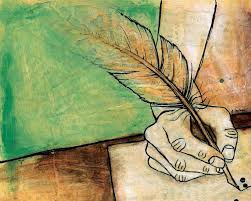 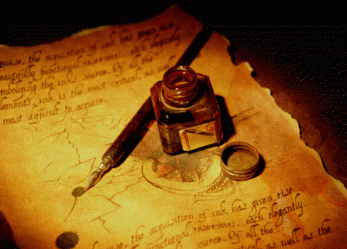 পাখির পালক দিয়ে চিঠি লিখছে
দোয়াত কলম দিয়ে চিঠি লিখছে
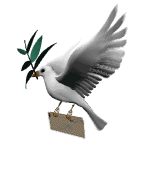 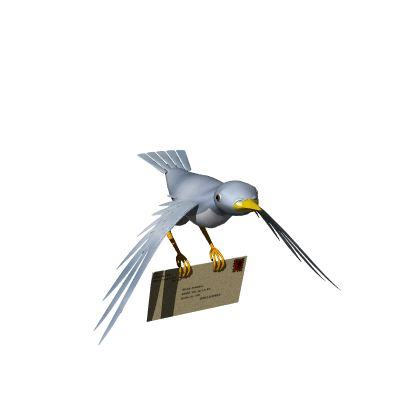 পূর্বে মানুষ পাখির মাধ্যমে চিঠি বিলি করে
সামাজিক যোগাযোগ রক্ষা করেছিল।
3/4/2021
বর্তমানে নেটওয়ার্কের মাধ্যমে সামাজিক যোগাযোগ করছে।
3/4/2021
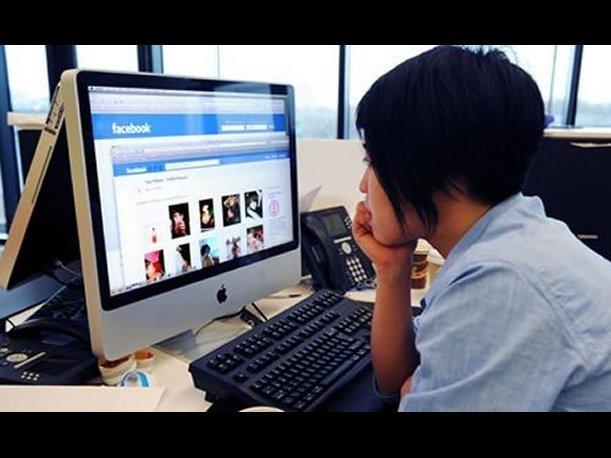 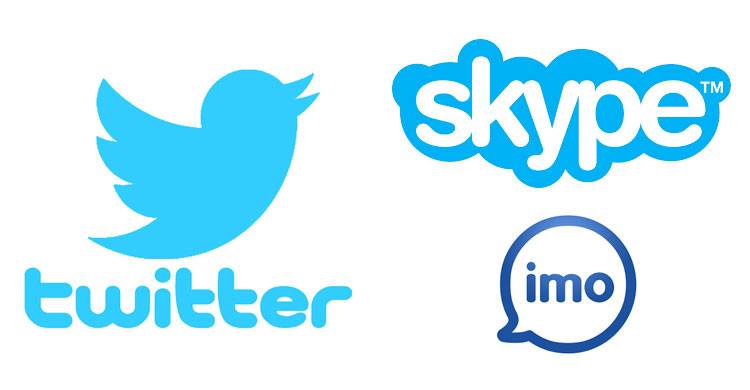 3/4/2021
একক কাজ
সময়ঃ ৩মিনিট
সামাজিক নেটওয়ার্ক বলতে কি বুঝ?
উত্তর: সামাজিক নেটওয়ার্ক বলতে মানব সভ্যতার সেই চিরন্তন সামাজিক যোগাযোগকে না বুঝিয়ে ইন্টারনেট নির্ভর সম্পুর্ণ নতুন এক ধরণের নেটওয়ার্ক কে বুঝায়।
3/4/2021
বিভিন্ন ধরণের সামাজিক নেটওয়ার্কের নাম-
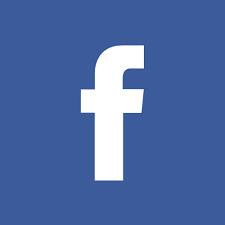 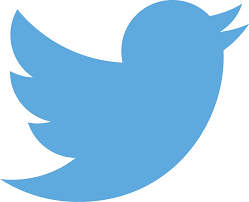 ফেইসবুক
টুইটার
3/4/2021
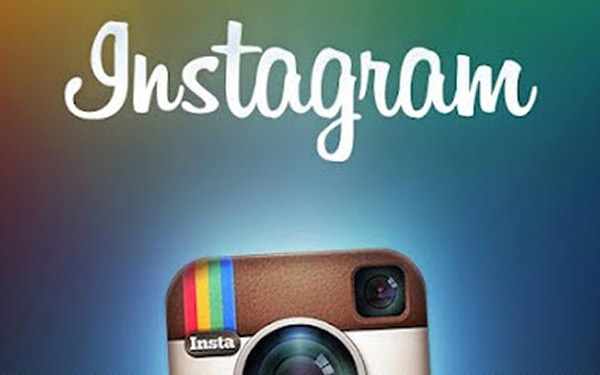 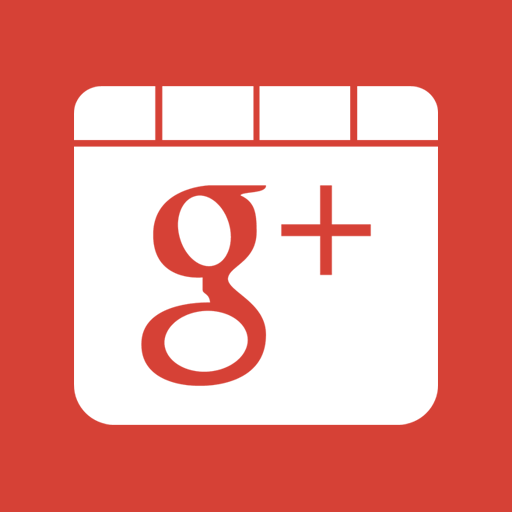 গুগল প্লাস
ইনস্টাগ্রাম
3/4/2021
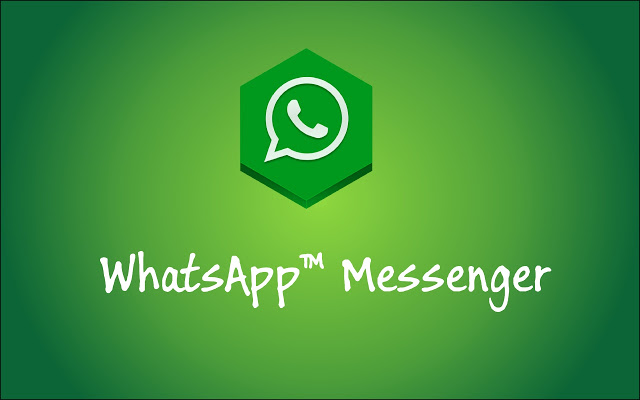 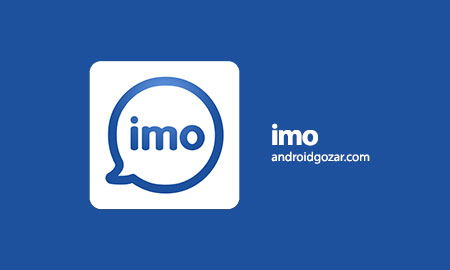 সামাজিক নেটওয়ার্কের গুরুত্ব-
3/4/2021
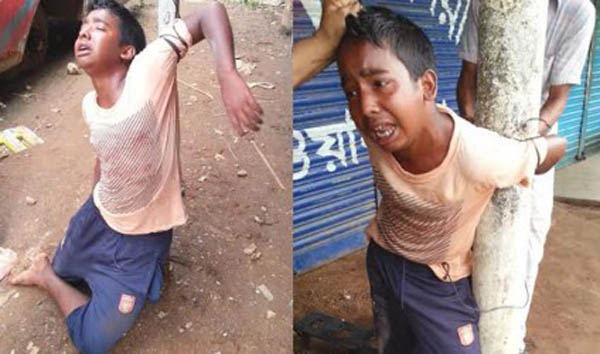 শিশু রাজন হত্যার চিত্র সামাজিক নেটওয়ার্কে ছড়িয়ে যায়। 
ফলে সাধারণ মানুষ বিক্ষুদ্ধ হয়।
3/4/2021
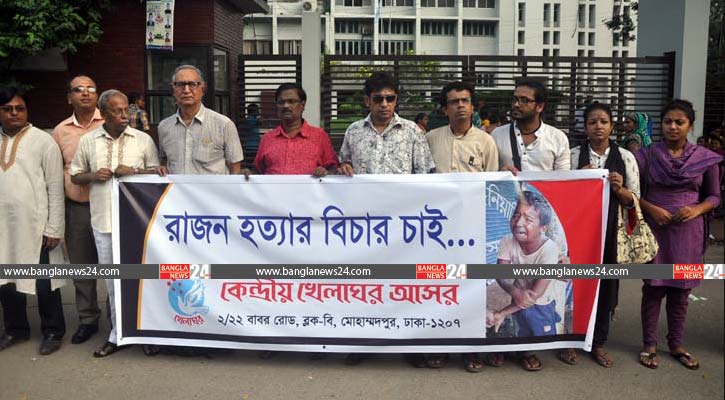 সামাজিক নেটওয়ার্কের মাধ্যমে  শিশু রাজন হত্যা সামাজিক আন্দোলনে রূপ নেয়।
3/4/2021
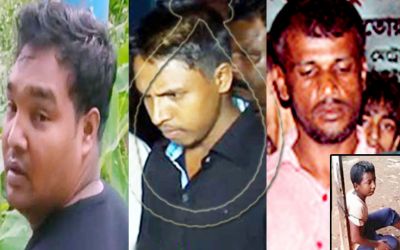 ফলশ্রুতিতে  শিশু রাজন হত্যার আসামীদের ফাঁসির রায় হয়।
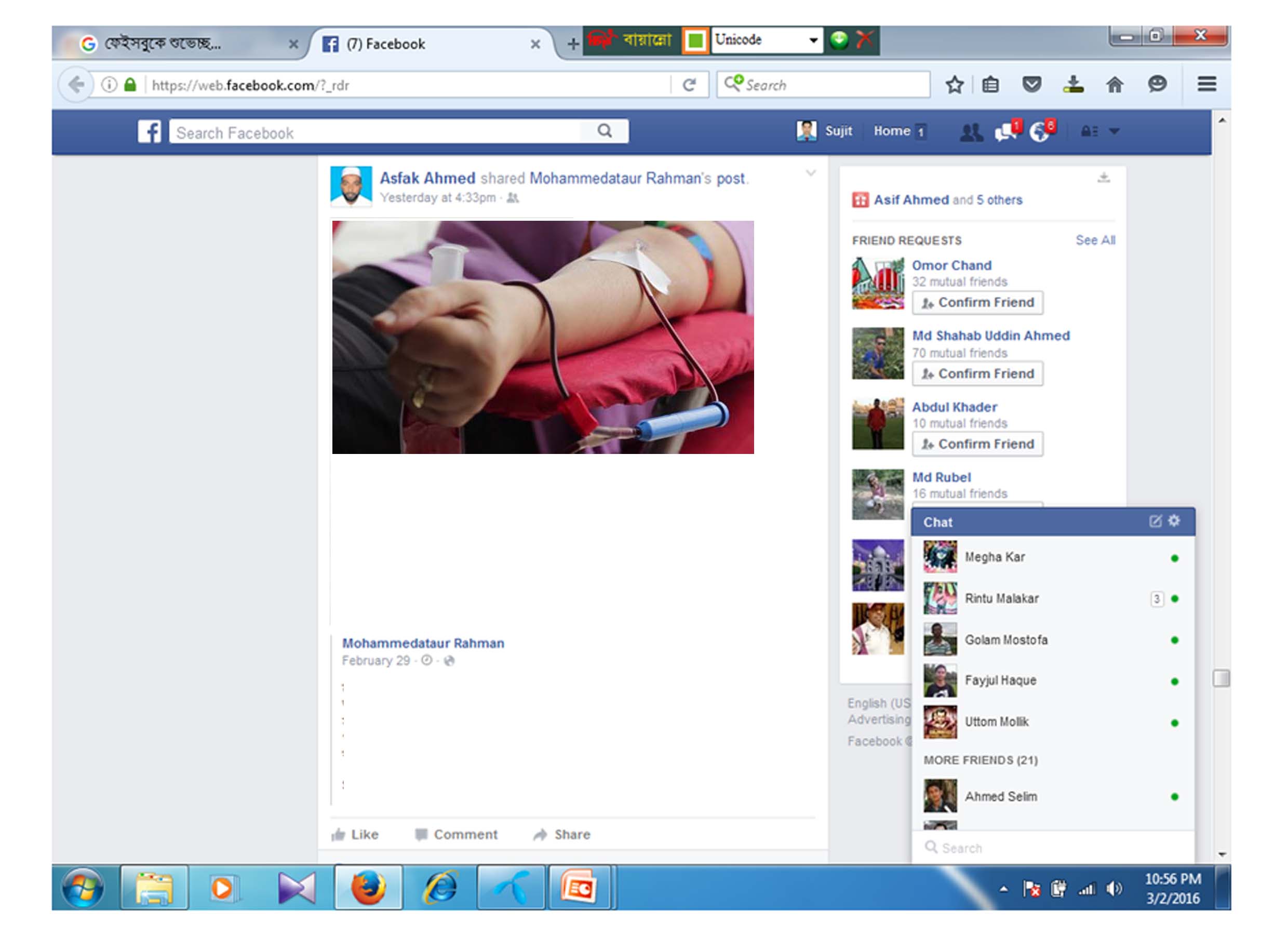 3/4/2021
একজন মুমূর্ষ রোগীর জন্য রক্তের প্রয়োজন
রক্তের গ্রুফ- Oনেগেটিভ   
যোগাযোগ করুন-01725-345730
সামাজিক যোগাযোগের মাধ্যমে জরুরী বার্তা সবার সাথে শেয়ার
3/4/2021
ইভটিজিং প্রতিরোধে সামাজিক
 নেটওয়ার্কের ভূমিকা
3/4/2021
জোড়ায় কাজ
সময়ঃ ৩মিনিট
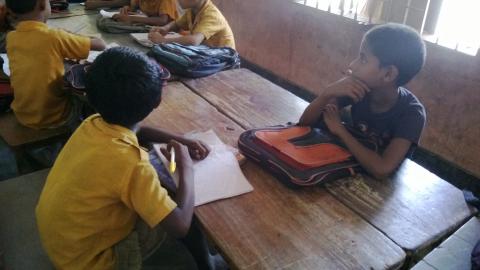 তোমার এলাকায় ঘূর্ণিঝড় আঘাত আনতে পারে, নেটওয়ার্কের কোন কোন মাধ্যম ব্যবহার করে তোমরা তা প্রচার করবে।
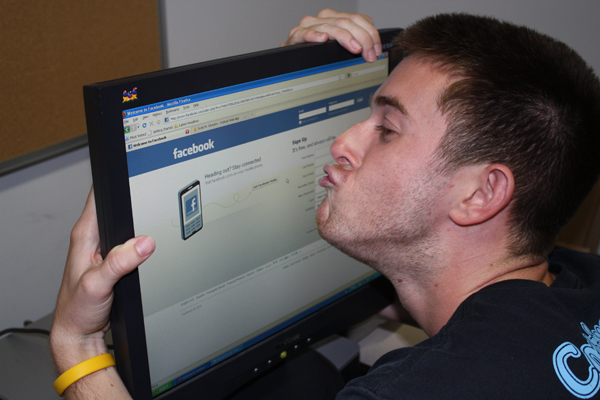 3/4/2021
সামাজিক 
নেটওয়ার্কে আসক্তি-
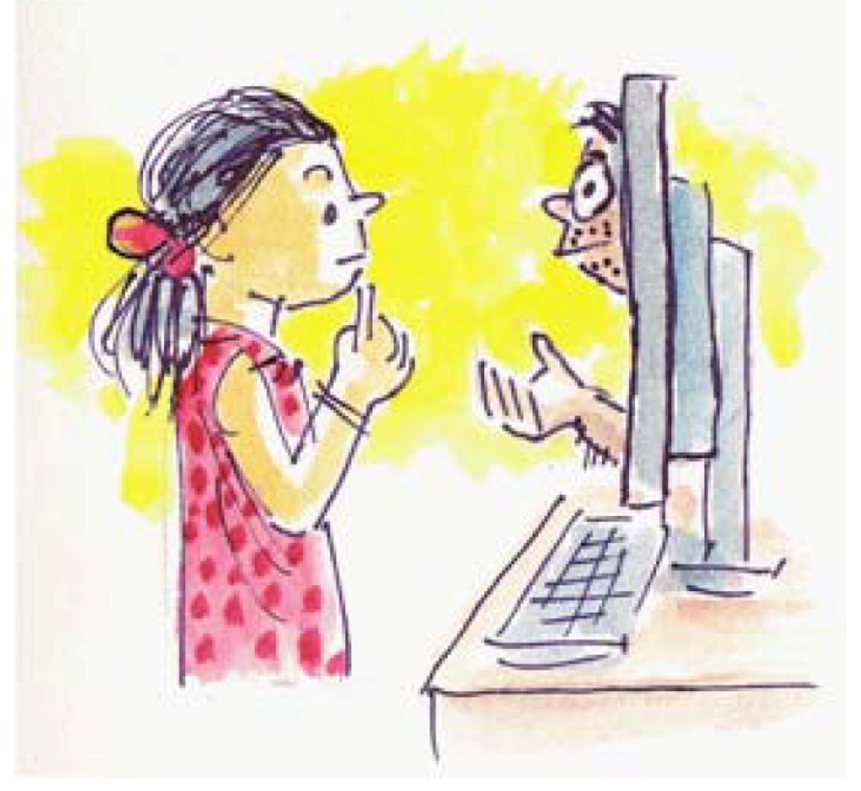 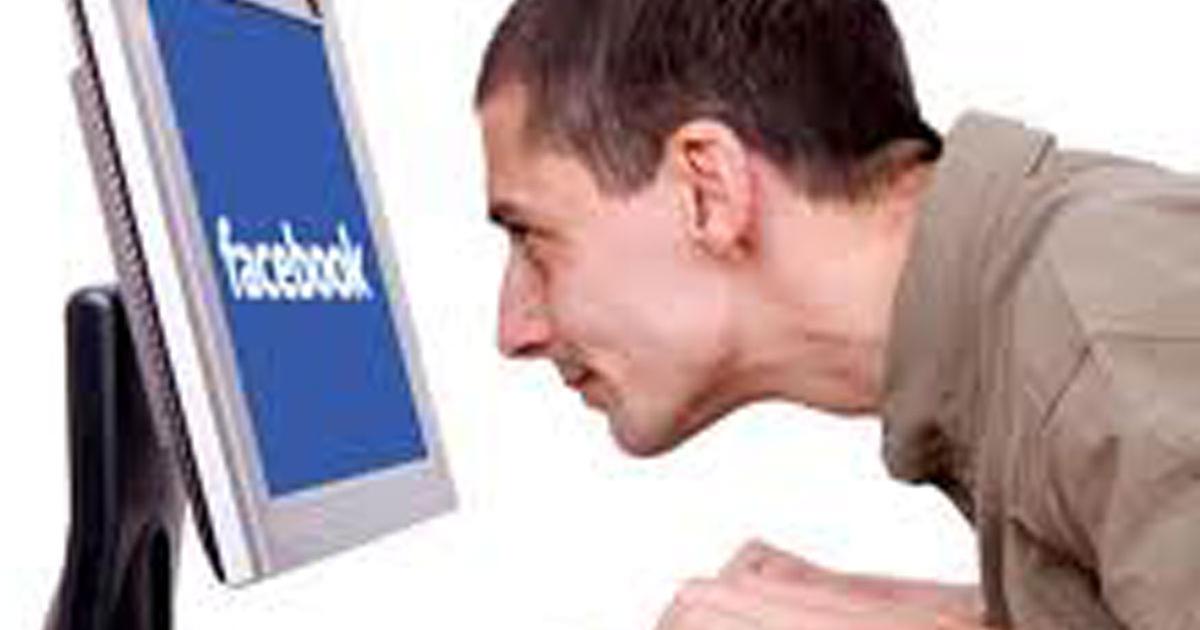 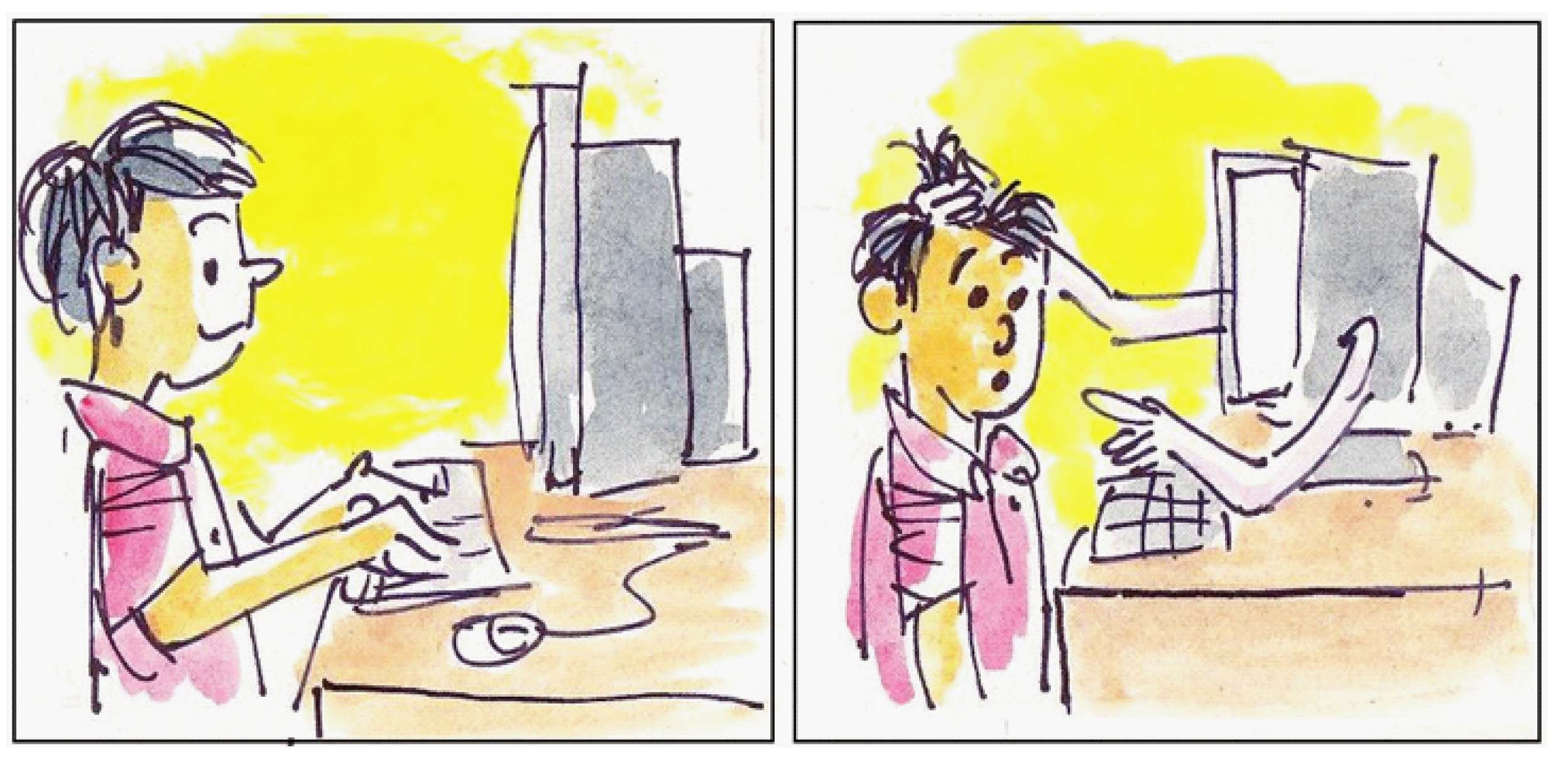 3/4/2021
প্রযুক্তি আমরা ব্যবহার করব কিন্তু প্রযুক্তি যেন আমাদের ব্যবহার করতে না পারে
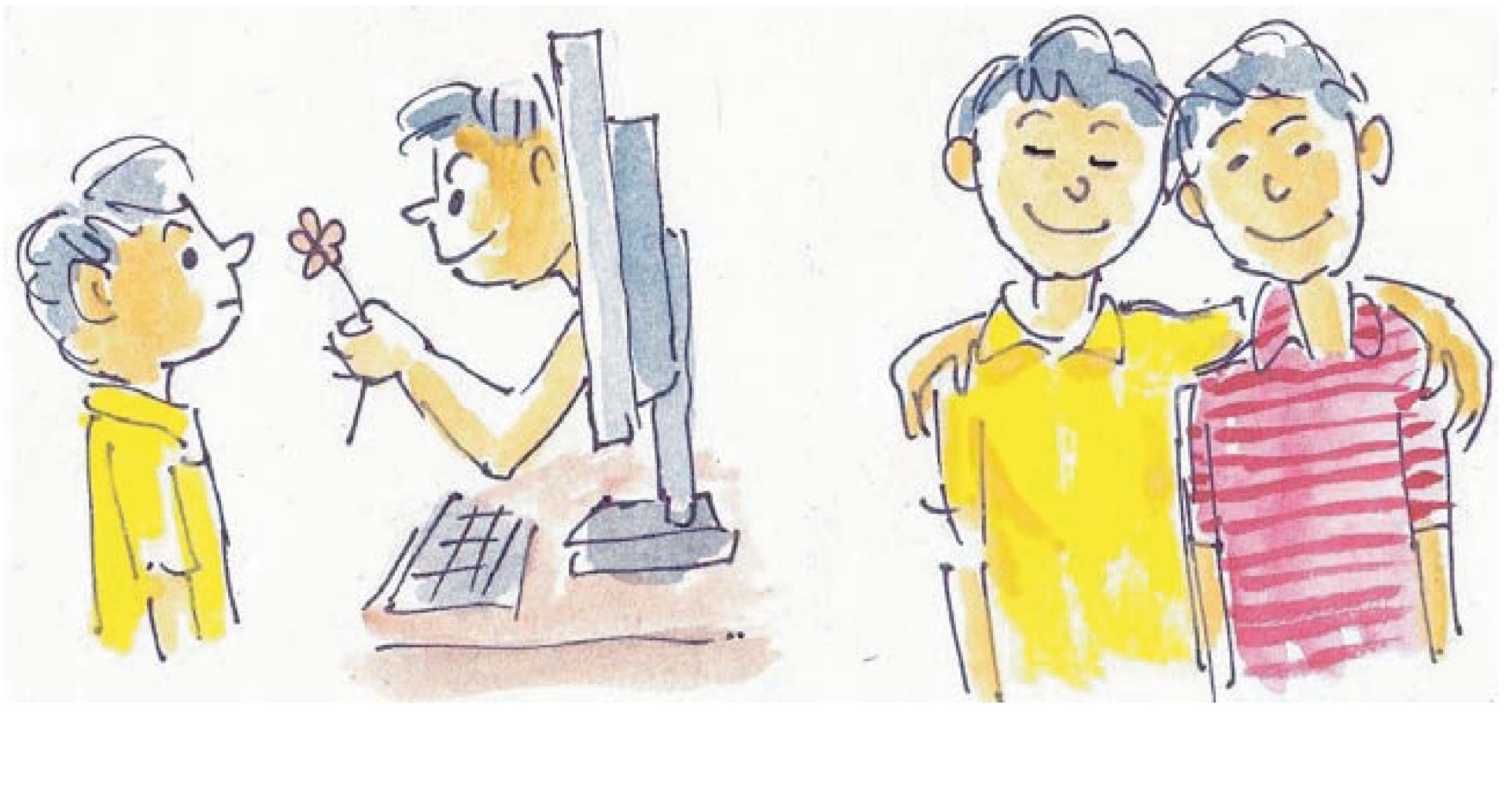 ফেইসবুকের ফেইক বন্ধুকে সত্যিকারের 
বন্ধু মনে করছে.
সামাজিক নেটওয়ার্কে আসক্তি-
নেটওয়ার্কের আসক্তি থেকে মুক্ত থাকার উপায়-
3/4/2021
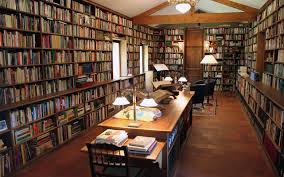 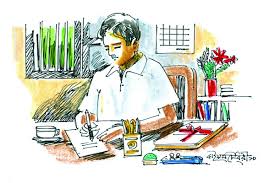 বাড়িতে পড়াশুনা করা
লাইব্রেরীতে বই পড়া
3/4/2021
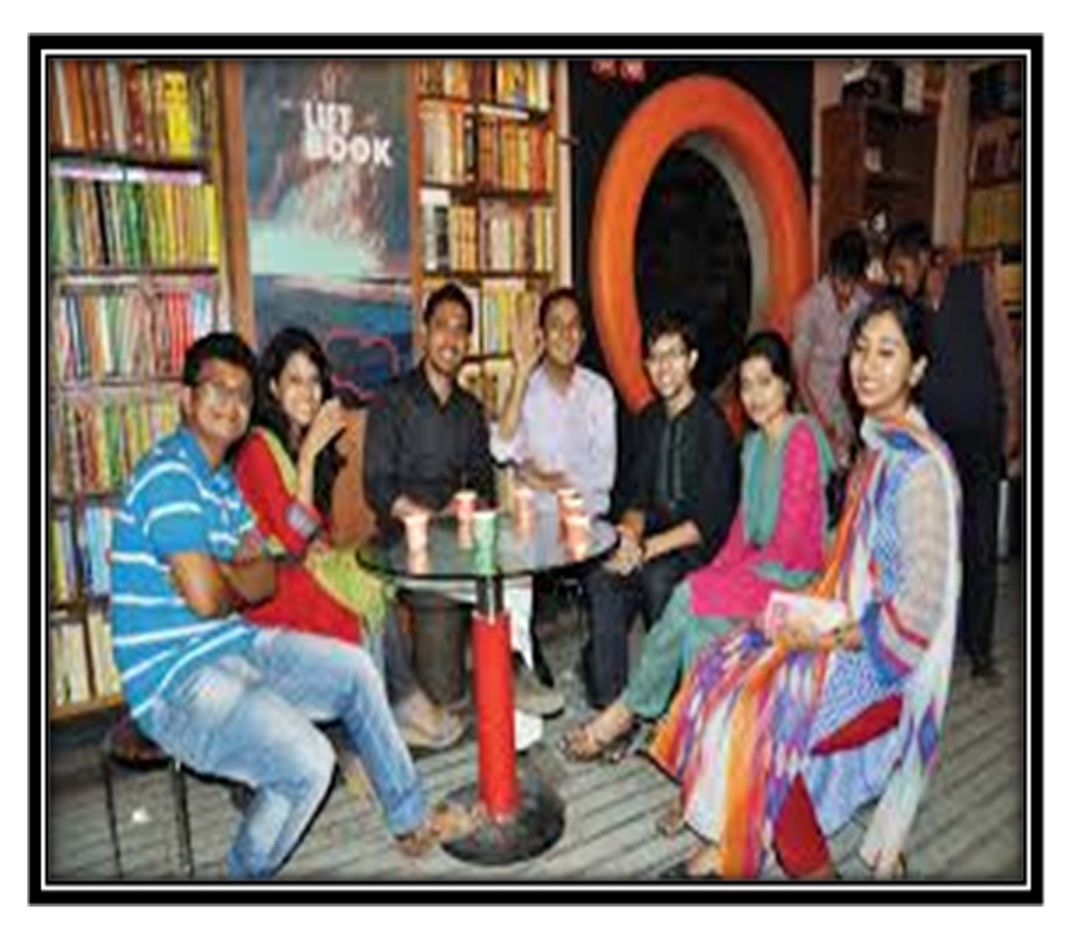 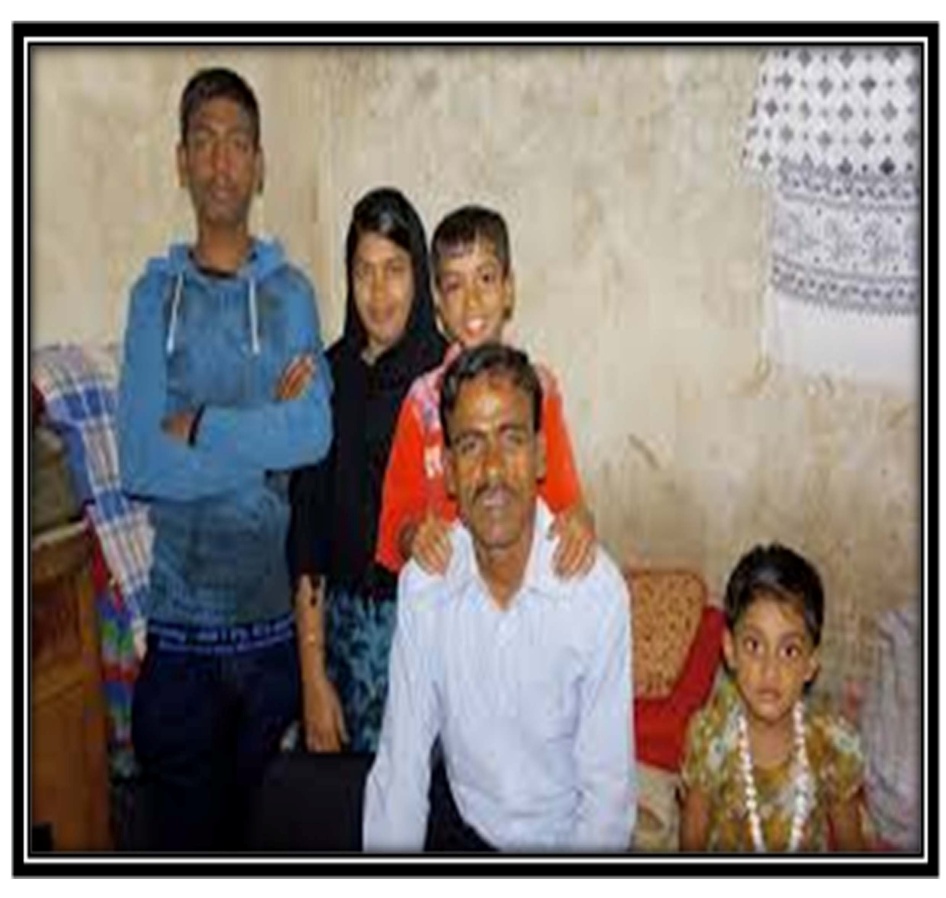 পরিবারের সাথে সময় দেওয়া
বন্ধুদের সাথে আড্ডা
নেটওয়ার্কের আসক্তি থেকে মুক্ত থাকার উপায়-
3/4/2021
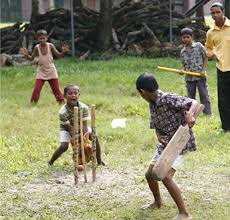 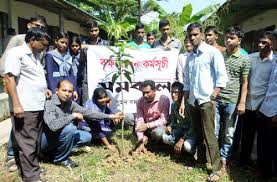 খেলাধুলা করা
বৃক্ষরোপন করা
দলীয় কাজ
3/4/2021
সময়ঃ 7মিনিট
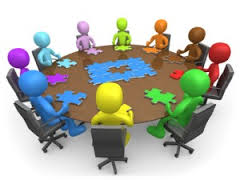 জনমত তৈরীতে সামাজিক নেটওয়ার্কের ভূমিকা মূল্যায়ন কর।
সামাজিক নেটওয়ার্কে আসক্তি কখন জন্মায় বলে তুমি মনে কর?
3/4/2021
মূল্যায়ন
১। সামাজিক নেটওয়ার্কে আসক্তি বলতে কী বুঝ?
২। পারস্পরিক যোগাযোগ রক্ষায় সামাজিক নেটওয়ার্কের 
    ২টি গুরুত্ব বর্ণনা কর।
৩। সামাজিক নেটওয়ার্কের আসক্তি থেকে মুক্তির 2টি উপায় 
    ব্যাখ্যা কর।
3/4/2021
বাড়ির কাজ
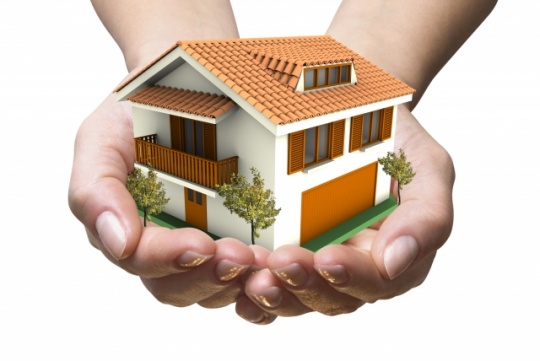 বাস্তব জীবনে সামাজিক নেটওয়ার্ক ব্যবহারের প্রয়োজনীয়তা খাতায় লিখে নিয়ে আসবে।
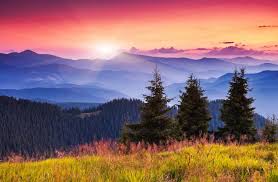 3/4/2021
ধন্যবাদ